ССЫЛКА: http://nsportal.ru/shtrep-zhanna-sergeevna-0
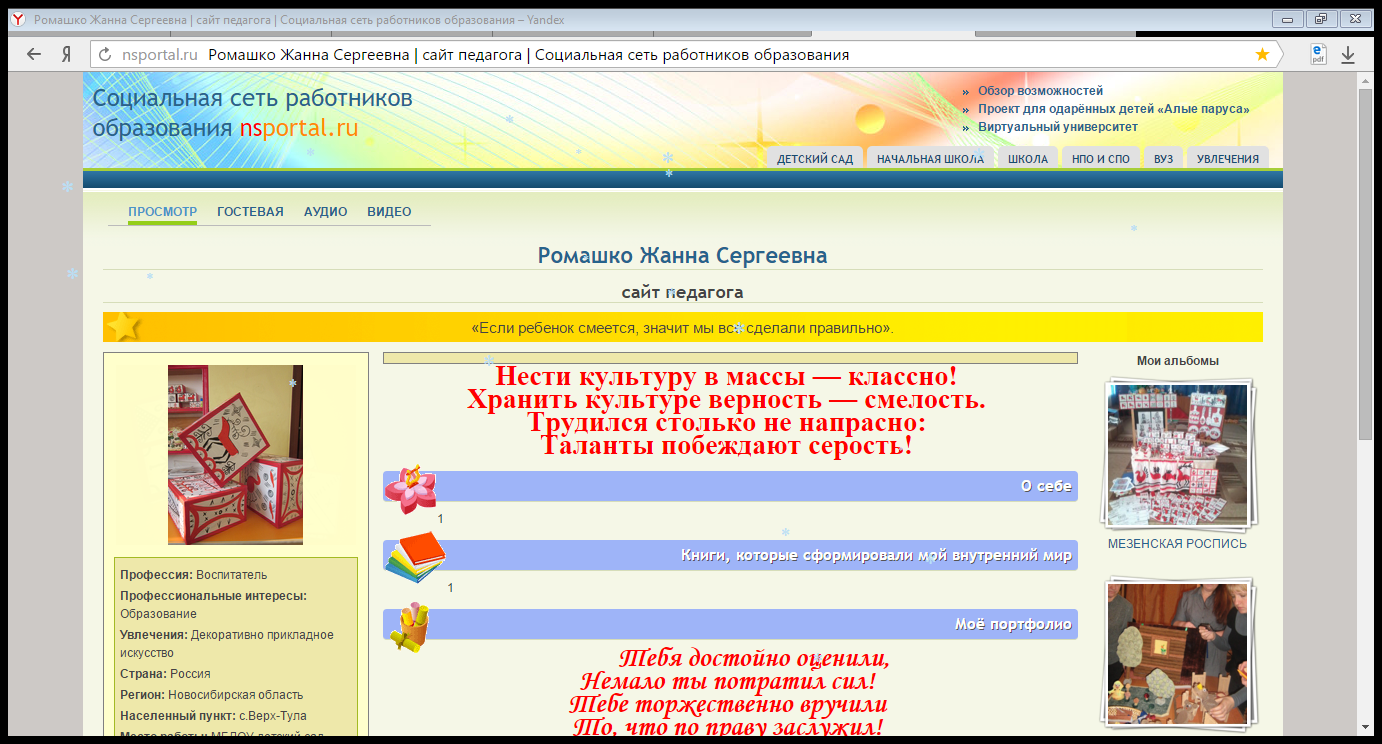 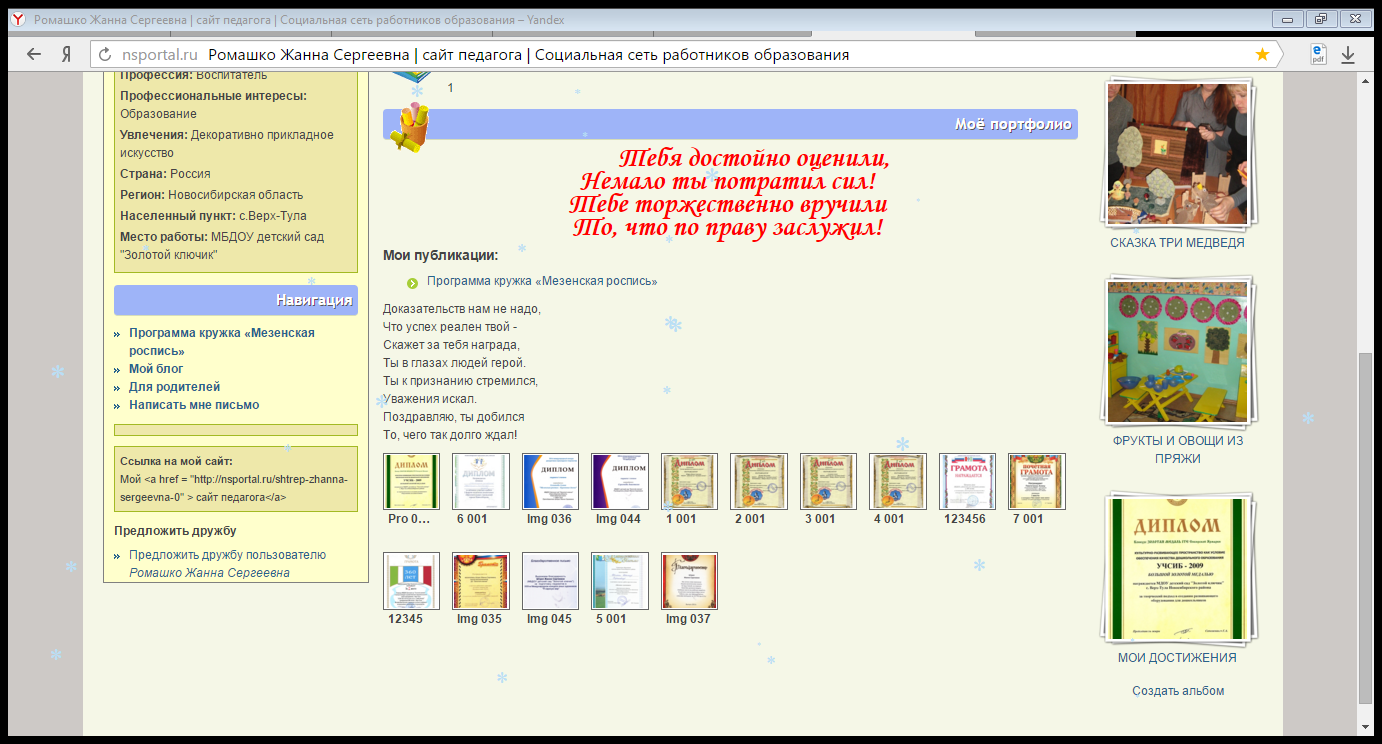 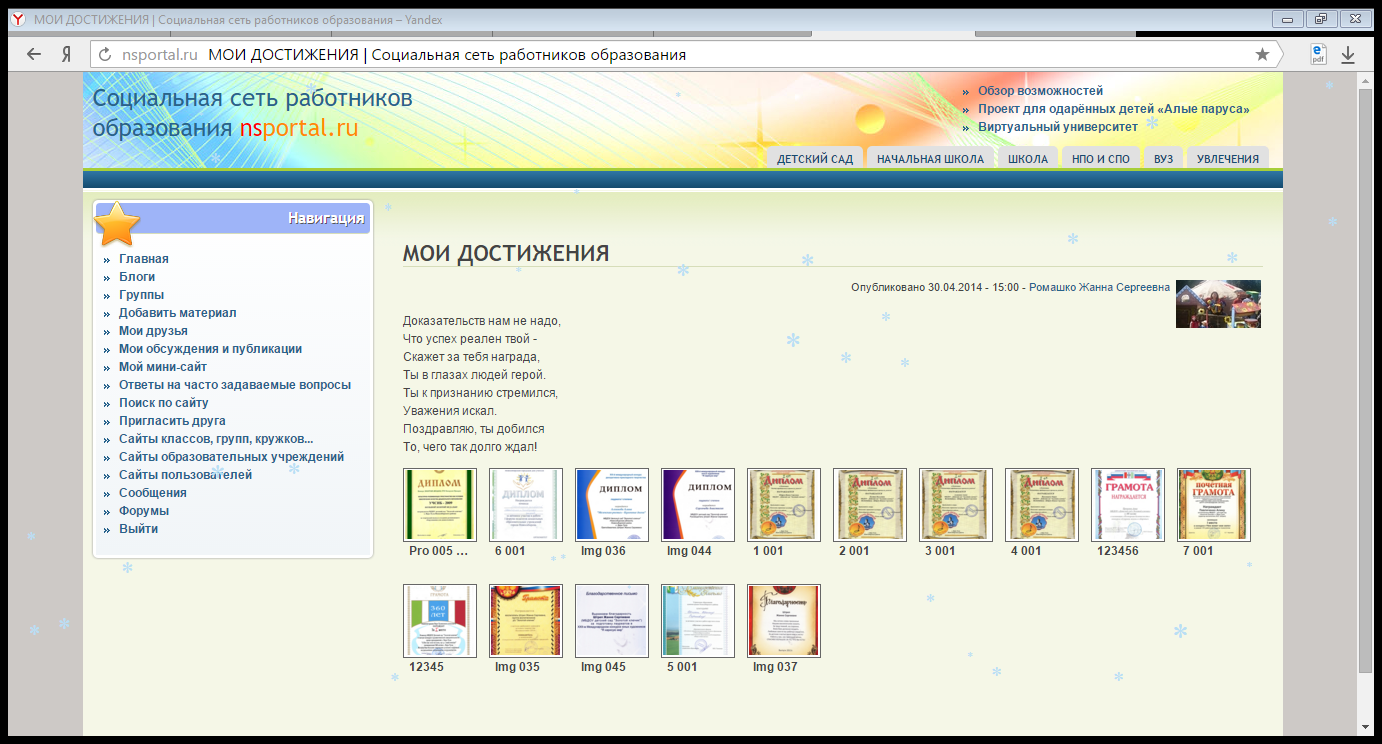 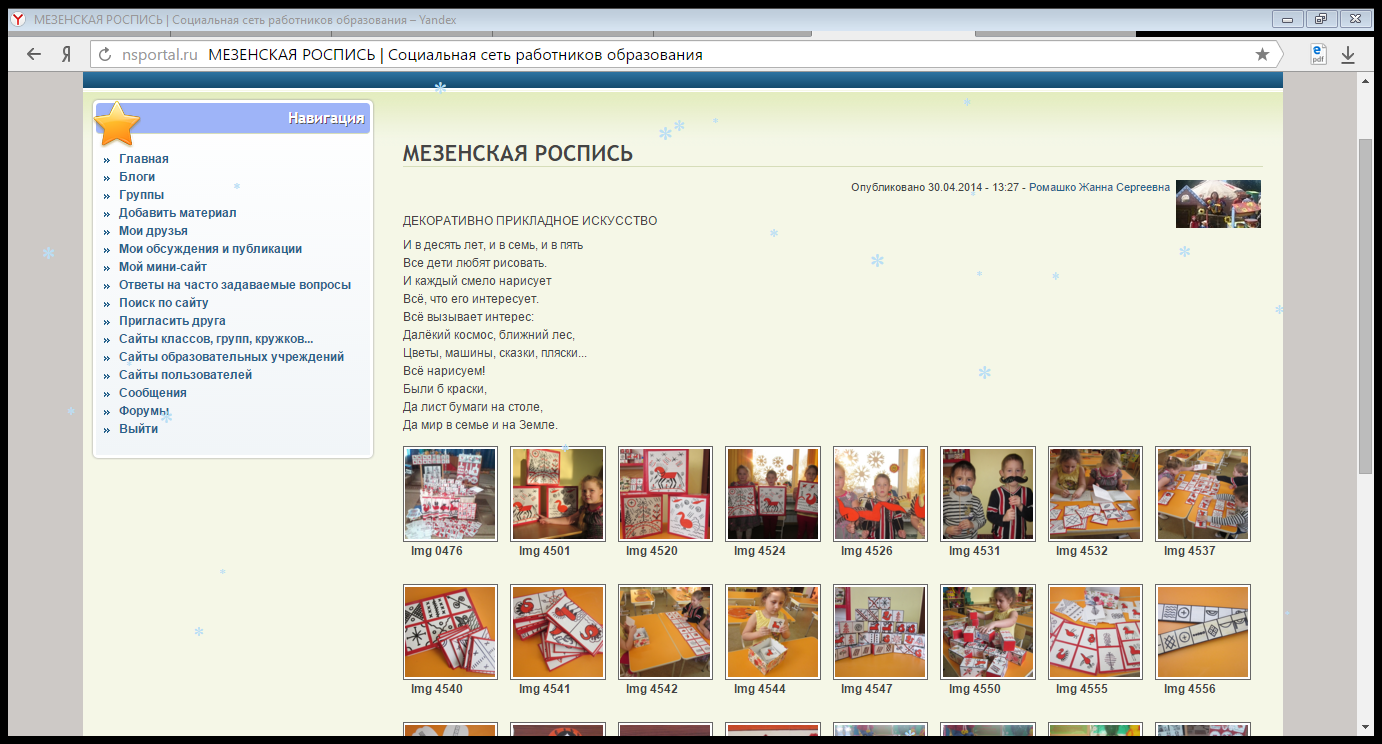